Unit 4   Growing up
Reading
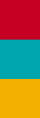 WWW.PPT818.COM
课前自主预习
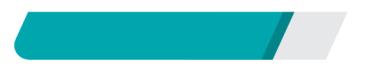 score
name
although/though
force
remain
matter
大学
奖学金
leader
lead
simple
simply
succeed
success
successful
successfully
achieve
achievement
try out for sth
lose heart
succeed in doing sth
change one's mind
take notice of
decide to do sth
从那时起
使某人做某事
被迫做某事
从……毕业
在那时
因此，结果
practised even harder
to change his mind
succeeded in getting
As a result
remained there
took notice of
F
T
F
T
F
课堂互动探究
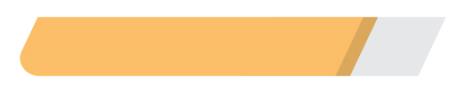 词汇点睛
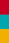 ●1　lose heart泄气，灰心
[观察] So long as we don't lose heart, we'll find a way to overcome the difficulty.只要我们不灰心，就能找到克服困难的方法。
This is not the time to lose heart.现在不是泄气的时候。
[拓展] 与lose相关的短语：
lose weight 减肥　　　　　　　　lose one's way迷路
lose oneself in 沉浸于，沉湎于       lose the game输了比赛
活学活用
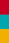 1．别泄气，总有一天你的梦想会实现的。
      _________________. Your dream _______________ one day.
Don't lose heart
will come true
●2　name  vt. 命名
[观察] They named their son John. 他们给儿子起名为约翰。
[拓展] name的其他用法：
(1)n. 名字；名声
I don't remember his name.我不记得他的名字。
His actions have given him a bad name. 
他的行为给他带来了不好的名声。
(2)vt. 说出……的名字
Can you name all the plants in this garden? 
你能叫出这座花园里所有植物的名字吗？
(3)name after…意为“以……命名”。
2．她是根据她祖母的名字起名的。
      She ____________________ her grandmother.
was named after
●3　although conj. 尽管，虽然
[观察] She kept on working although she was tired.
她虽然疲劳但仍继续工作。
[探究] although可以引导__________状语从句，在一个句子中，不能和__________连用，但可以和yet, still等连用。
Although he is very old, (yet) he is quite strong. 
他虽然年纪很大了，但还很强壮。
Although we are poor, we are still happy. 
我们虽然穷，但仍然很快乐。
让步
but
3．2017·葫芦岛  Don't take off your sweater. ________ it's a 
      sunny day, it isn't warm. 
       A．While                               B．Although
       C．Because                           D．Unless
B
【解析】考查连词。句意：不要脱掉毛衣。虽然今天是个晴天，但并不暖和。although意为“虽然，尽管”。故选B。
●4　remain vi. 逗留；保持不变
[观察] He remained there for about a year…
他在那里待了大约一年的时间……
[探究] remain作不及物动词，意为“逗留；保持不变”。
[拓展] remain还可用作系动词，表示“仍处于某种状态”，后可接名词、形容词、不定式、现在分词或过去分词作表语。此外复数形式remains作名词，表示“剩余物”。
4．2017·河南  The plane ________ on the ground for two more 
      hours because of the bad weather.
      A．ran　 　                 B．moved
      C．shook                      D．remained
D
【解析】考查动词词义辨析。句意：飞机因为恶劣的天气在地面上又停留了两个小时。run意为“跑；跑步”；move意为“移动”；shake意为“摇晃；震动”；remain意为“保持；逗留”。故D项符合题意。
●5　take notice of注意，察觉
[观察] He remained there for about a year before the NBA took notice of him. 
在NBA注意到他之前，他在那里待了大约一年的时间。
[拓展] 含take的常见短语：
take off脱下；起飞　　　　　　take away拿走
take place发生                                take in欺骗
take care of照顾                             take photos拍照
take part in参加                             take care 当心
take up 占据                                   take out 拿出，取出
5．在会上他不理会汤姆的建议。
He didn't ____________ Tom's suggestion at the meeting.
take notice of
句型透视
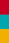 ●1　While attending junior high, Spud tried out for the school team, but he was refused at first because he was too small. 
斯巴德上初中时，参加了校队的选拔，但是起初因为太矮，他被拒绝了。
[探究] (1)“While attending junior high…”为省略句，省略了________________。
主语和be动词/he was
(2)try out for…意为“参加……选拔(或试演)”。
His brother's example encouraged him to try out for the football team. 
他哥哥的榜样激励他去参加足球队的选拔。
活学活用
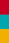 1．2017·达州—What's the matter, Jack?
      —I ________ down while I ________ on the ice. I got hurt 
     badly.
     A．was falling; skated         B．fell; was skating
     C．fell; skated                    D．was falling; skating
B
【解析】while意为“当……时”，其引导的从句强调在过去某一刻正在发生的动作，用过去进行时态；fall为非延续性动词，用一般过去时态；skate为延续性动词，用过去进行时态。故选B。
●2　As a result, he succeeded in getting a scholarship.
 因此，他成功地获得了奖学金。
[探究] ____________________________ 意为“成功地做某事”。
succeed in doing sth
[拓展] success n. (可数名词)成功的人或事；(不可数名词)成功
successful adj. 成功的
successfully adv. 成功地
succeed in doing sth＝have success in doing sth
＝be successful in doing sth＝do sth successfully  成功地做某事
2．2016·天水—What do you think of the speech given by 
      Chairman Xi Jinping in the UN?
      —It's very exciting. His speech ________ getting 
     foreign friends' appreciation.
     A．succeeded in               B．looked down
     C．gave up                       D．came about
A
●3　Through hard work, Spud Webb proved that size and body 
type do not matter—you can do almost anything if you never give up.
通过努力，斯巴德·韦伯证明高矮胖瘦不重要——只要永不放弃，几
乎没有什么你做不到的。
[探究] prove 意为“证明；证实”。其用法如下：
(1)prove＋名词/代词
Can you prove that? 你能证实那一点吗？
(2)prove＋直接宾语(sth)＋to＋间接宾语(sb)
Can you prove your theory to us? 
你能向我们证明你的理论吗？
(3)prove＋宾语＋宾语补足语
They proved themselves wise and brave.
他们证实自己机智、勇敢。
All this proved him (to be) an honest man.
这一切都证明他是一个诚实的人。
(4)prove＋从句
This just proves that I was right.这恰好证明了我是对的。
C
3．At last, she may ________ the most suitable person for the job.
      A．proves to be                   B．prove that
      C．prove to be                    D．proves that
课文回顾
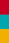 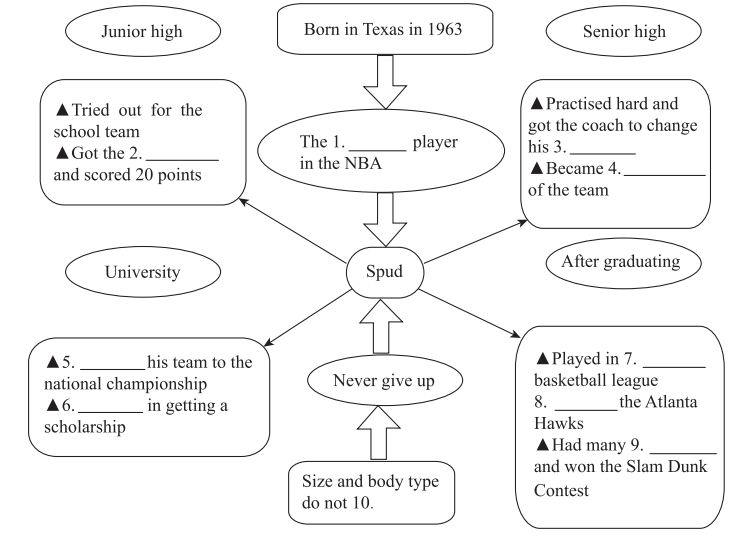 shortest
mind
chance
leader
another
Led
Joined
Succeeded
achievements
matter